Ecclesiastes
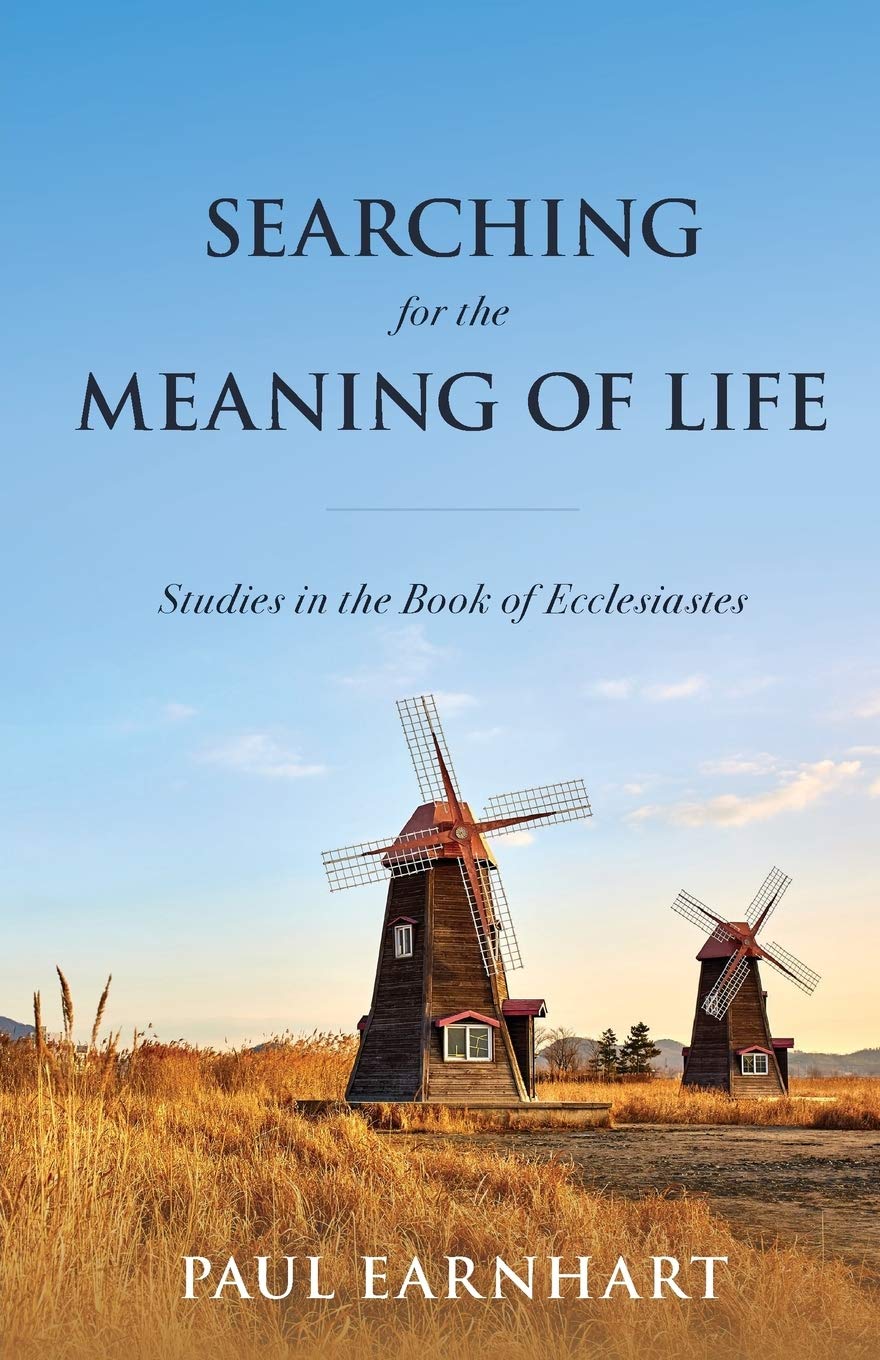 The Search
“I set my heart to seek and search out…” (1:13).
“I searched in my heart…” (2:3).
“I applied my heart to know, to search and seek out wisdom and the reason of things…” (7:25).
“When I applied my heart to know wisdom and to see the business that is done on earth…” (8:16).
Author, Overview
“The words of the Preacher, the son of David, king in Jerusalem” (1:1). See also 1:12, 16; 2:9; 12:9.
This book records his own futile efforts to find ultimate meaning and purpose in this life (various forms of “vanity” appear 38 times). *1:2; 12:8.*
Nothing “under the sun” (29x) will ever fulfill the eternal longing God put in men’s hearts (3:11).
Author, Overview
Solomon assumes the role of the Preacher, or one who calls together or addresses an assembly (Ecclesiastes is from the Greek word, ekklesia, which means assembly).
He wants those who come after him, especially the young (12:1), to hear what he has learned.
“Here is what I have found…” (7:27).
A Few Words about “Wisdom”
Different usage than in Proverbs. Wisdom there had the fear of the Lord as its foundation; and it directed man in the ways of the Lord.
In Ecclesiastes it refers more to the wisdom of the world—information gained from other sources besides the Lord. Wise man = well educated man.
Source of These Words
What Solomon writes is more than good advice.
“The Preacher sought to find delightful words and to write words of truth correctly. The words of wise men are like goads, and masters of these collections are like well-driven nails; they are given by one Shepherd” (12:10-11, NAS).
Summary
“The whole book is an argument that it is God who gives us the ability to enjoy life, and that apart from Him life is empty and meaningless.  All of life is therefore summed up in the responsibility to seek a relationship with God and to live life His way…The mistake men make about life is expecting more from it than there is” (Bob Waldron).
Summary
“In this great book Solomon teaches us two lessons. First, the critical importance of seeking ultimate meaning and fulfillment in the Creator rather than the creation. [Rom. 1:24-25] And then, once having planted our feet firmly in eternity, to find joy in the gifts of God which, however temporary, do bless us in this world beneath the sun” (Paul Earnhart).
Summary
“Skepticism and despair melt away when life is viewed 	as a daily gift from God” (Nelson NKJV, Introduction to Ecclesiastes).
The difference God makes in the meaning of life: 2:24-26; 3:12-13, 17-18; 5:1-7, 18-20; 8:12-13, 15; 9:7-10; 11:5, 9-10; 12:1-7, 13-14.
Summary
“We face the appalling inference that nothing has meaning, nothing matters under the sun. It is then we can hear, as the good news which it is, that everything matters— “for God will bring every work into judgment, with every secret thing, whether good or evil” (J. A. Motyer).
Questions to Answer
Where is the meaning of life NOT found?
Where IS it found?
What are some things about “life under the sun” that can easily frustrate us?
Questions to Answer
What perspective/outlook do we need to make sure these frustrations don’t get the best of us?
What perspective will enable us to always rejoice?
Limitations on what we can find out?
Speaking of frustrations…
We see a lot that’s out of line (“crooked”), and a lot that’s missing. 1:14-15.
Great wisdom? You still end up like the fool—dead and forgotten. 2:13-16.
Great wealth? You can’t take it with you, and your heirs may squander every bit of it. 2:18-20.
Speaking of frustrations…
“Liberty and justice for all”? 3:16; 4:1; 10:5-7.
Work hard, skillfully. Think you’ll be appreciated? It’s likely you’ll be envied instead. 4:4.
Wicked people sometimes fare better than righteous people. 7:15; 8:14.
Speaking of frustrations…
Outcomes are often unpredictable—life doesn’t always turn out the way we planned. 9:11-12.
Wisdom is not always appreciated. 9:13-18.
Old age can be very difficult to bear. 12:1-7.
“Better” Things—“Goads” and “Nails”
“Better a handful with quietness than both hands full, together with toil and grasping for the wind” (4:6).
“Two are better than one…” (4:9).
“Better a poor and wise youth than an old and foolish king who will be admonished no more” (4:13).
“Better” Things—“Goads” and “Nails”
“Better not to vow than to vow and not pay (5:5).
“Better is the sight of the eyes than the wandering of desire” (6:9).
“A good name is better than precious ointment, and the day of death than the day of birth” (7:1).
“Better” Things—“Goads” and “Nails”
“Better to go to the house of mourning than to go to the house of feasting…” (7:2).
“Sorrow is better than laughter, for by a sad countenance the heart is made better” (7:3).
“It is better to hear the rebuke of the wise than to hear the song of fools” (7:5).
“Better” Things—“Goads” and “Nails”
“The end of a thing is better than its beginning; the patient in spirit is better than the proud in spirit” (7:8).
“Wisdom is better than strength…” (9:16).
“Wisdom is better than weapons of war…” (9:18).